HW: Read the passage from The Future is History: How Totalitarianism Reclaimed Russia
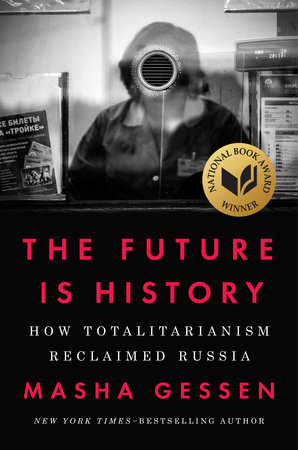 Create an infographic, Totalitarian village of 100 people, or other creative piece to demonstrate what Totalitarianism is based off the reading.
We’ll read another section of the book and both pieces will be the majority of the content for our first Socratic Seminar on October 12.